EO and PCP in a Space Cluster Perspective
2015 EU Innovation Procurement event

28 October 2015, Paris
Fiorella Coliolo, DTA
The Regional Space Strategy
Smart Specialisation: pillar of “Europe Strategy 2020”
SmartPuglia 2020, Regional Strategy of R&I for Smart Specialisation

A new model of regional economic development for a growth: 
Smart, Inclusive and Sustainable
Space -> Innovation Driver in the Puglia 3S strategy
[Speaker Notes: Messaggio : La strategia 3S in puglia ed il fatto che lo spazio e uno degli innovazion driver]
Regional Competences - Services & Applications
Space Data
Ground sensors
Aerial platforms
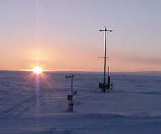 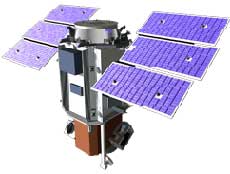 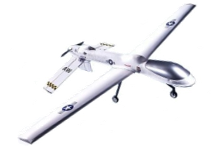 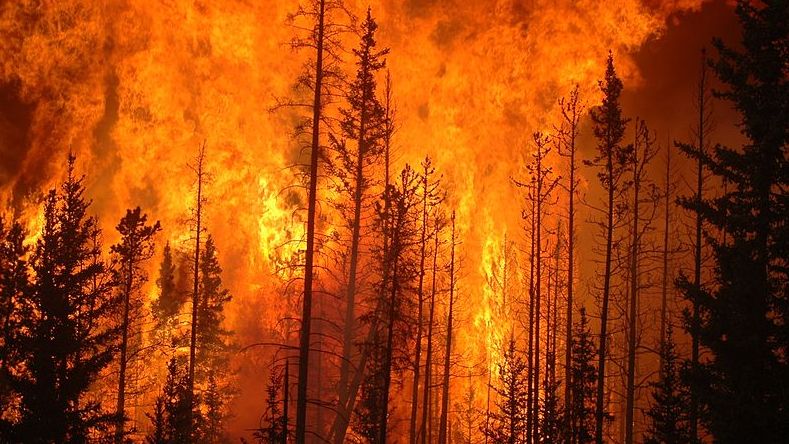 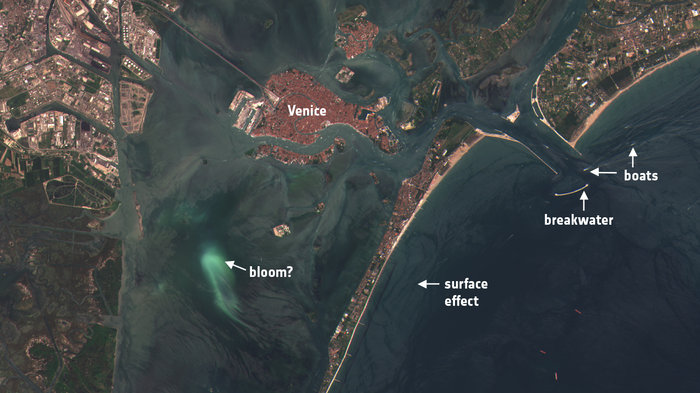 Emergency
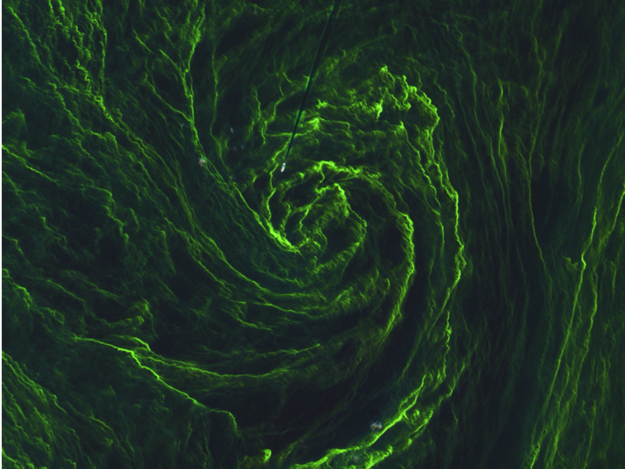 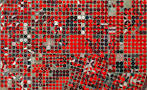 Land
Climate
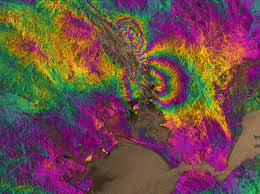 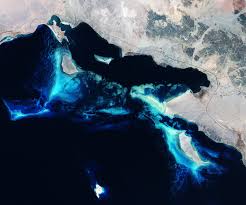 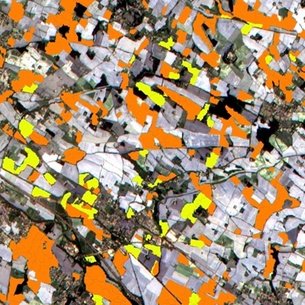 Atmosphere
Sea
Agriculture
3
PCP Regional Pilot Actions
1. Health and social inclusion   - Multi-stage procedure
Results : 16 bids received,  8 awarded to reach the prototype phase, 4 under evaluation for Phase 2
2. Water resources  - Multi-stage procedure
Results: increased problem description quality; call for expression of interest, 80 Enterprises and Research centers involved, 2 days of collective hearings & 1 forum for data gathering
The Regional Actors
Puglia Region
Strongly committed in innovate procedure & to adopt space solutions

DTA (Apulia Aerospace Cluster), no-profit consortium society
Propose suitable space solutions in response to the user needs

InnovaPuglia 
Regional company  for ICT innovation and strategic programmes
Challenges PCP approach – H2020 Space
1. Peculiarity of needs, space services and applications

2. A PCP process has a neutral technology approach for innovative solutions

3. Difficulty to communicate benefits from space solutions for users

4. Diversity of culture/history/economy – Multiregional approach
[Speaker Notes: Se arliamo di PCP, in pglia ne abbiamo gia 2 portati avanti con successo]
Living Lab: mapping the needs of the end users
Apulia Project to test new approaches for innovation activities

Players: Research laboratories, Associations, Public Bodies, SMEs companies and citizens 

Approach: Users take part in researching and testing innovative solutions

Rationale: Via Ideas/knowledge exchange  build prototypes to test innovative technological solutions  
http://livinglabs.regione.puglia.it/en/home
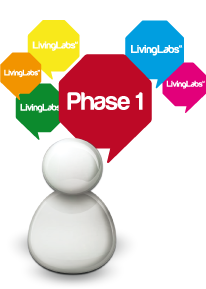 [Speaker Notes: Per rispondere alla sfida di trovare tecnologie per risondere ai bisogno proponiamo i living lab…]
Living Lab: Current Topics
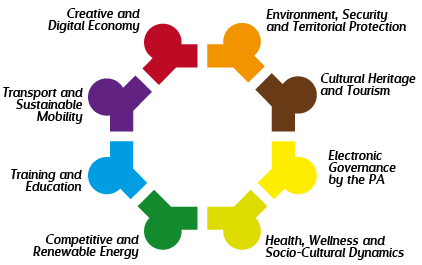 Building Interregional Networks
DTA -  carrying out actions to foster intercluster/interregional cooperation

Cooperation Agreements: Aerospace Valley (Midi Pyrenée & Aquitane); 
si-Cluster (Attica), WFB (Bremen)
Ongoing discussions: Madrid, Bavaria

European Regional networks : Nereus, ideal platform for interregional cooperation
[Speaker Notes: Per la sfida della cooeraizone interregionale]
Preliminary Potential Applications
Monitoring Coasts , Water quality, Territory planning, Agriculture
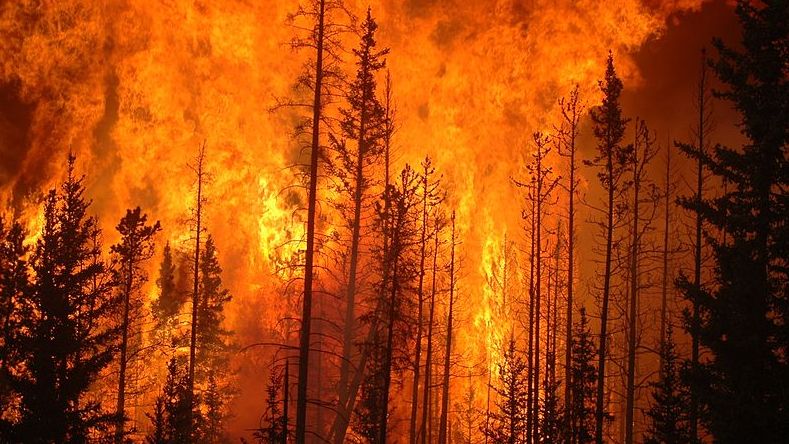 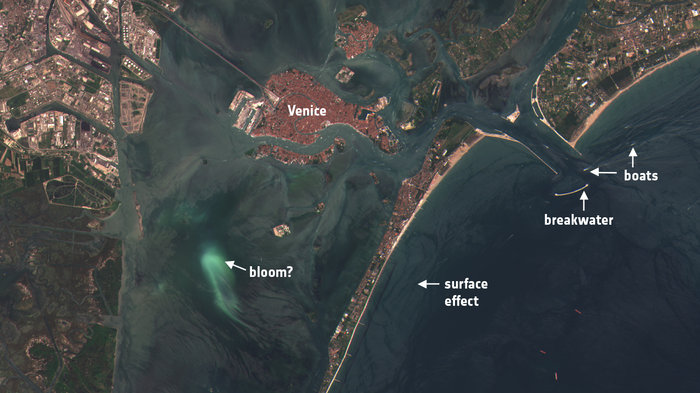 Emergency
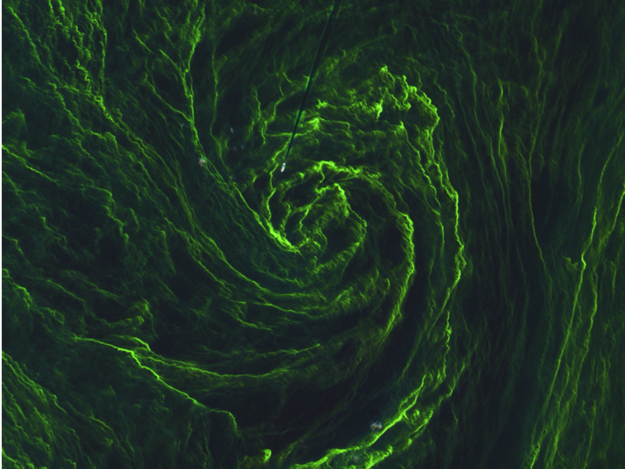 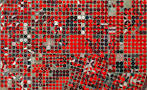 Land
Climate
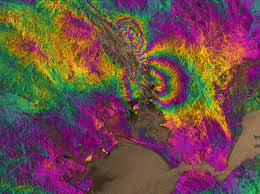 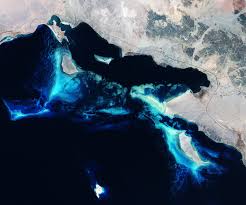 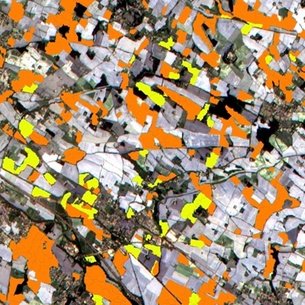 Atmosphere
Sea
Agriculture
PCP & Regional Scenario set-up
What – PCP SPACE (EO)

How – Space Living Lab regional experience

Why – To answer public needs for the benefits of end users; to develop the regional dimension of space
Merci

Fiorella Coliolo, DTA

Fiorella.Coliolo@dtascarl.it

www.apulianaerospace.it
Copernicus
6 main thematic areas:
Land monitoring
Marine monitoring
Atmosphere monitoring
Emergency management
Security
Climate change
[Speaker Notes: Per me non da presentare]